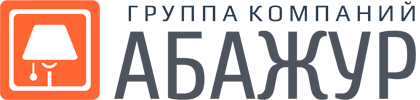 Земельный участок 0,74 Га ул. Петухова Кировский район
Под строительство торгово-развлекательного центра
Право собственности на объект, земельный участок — в аренде.
Земельный участок 0,74 Га, ул. Петухова, Кировский район, около ТЦ "ЛЕНТА", под строительство торгово-развлекательного центра в аренде, незавершенное строительство - собственность, выполнены фундаменты, 1 эт. левого крыла, зоны атриума, ТУ выкуплены, ПСД.
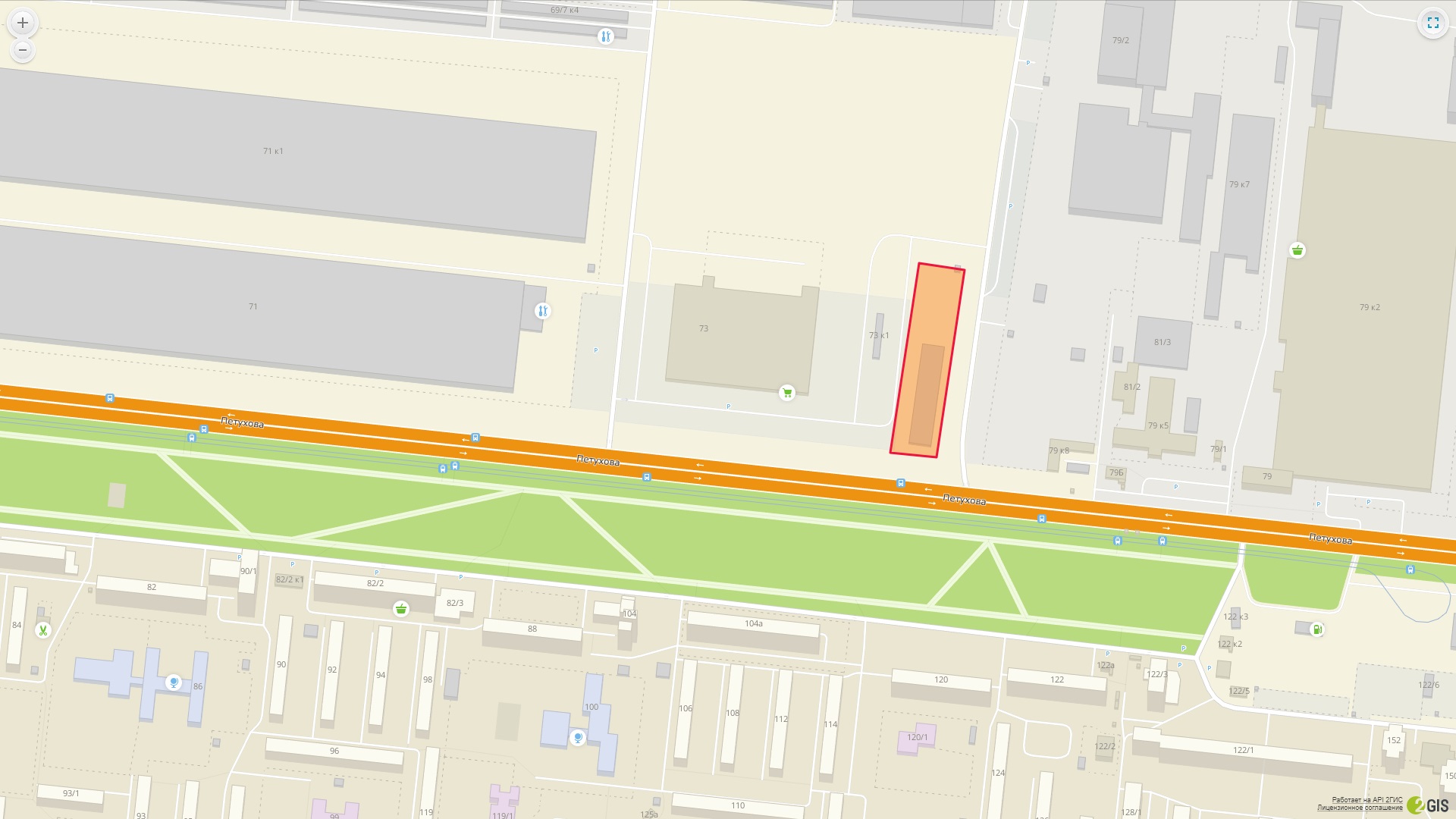 Право собственности на объект, земельный участок — в аренде.
Категория земель: Земли населённых пунктов
Кадастровая стоимость: 27 103 514,12 руб.
Уточненная площадь: 7 339 кв. м
Разрешенное использование: Для объектов общественно-делового значения
По документу: для строительства многоэтажной автостоянки закрытого типа
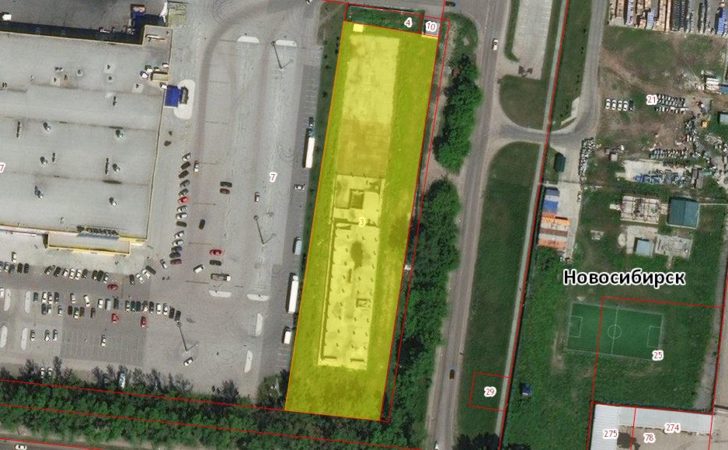 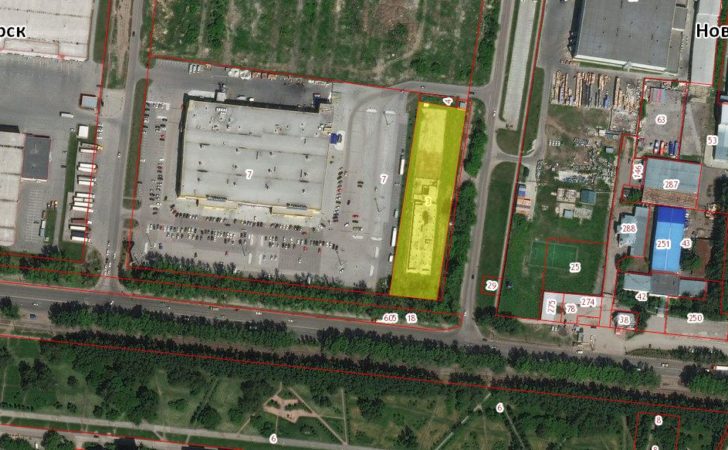 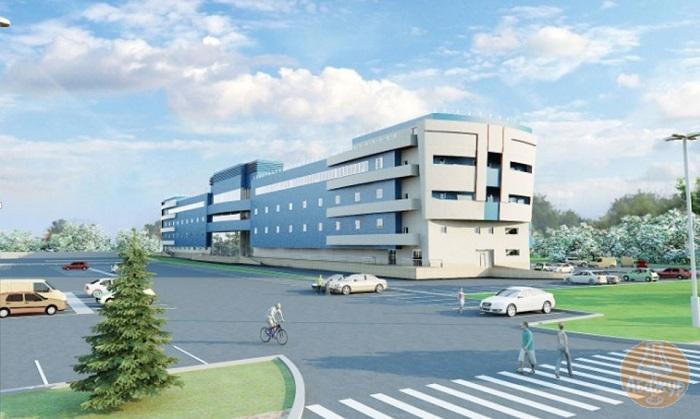 Архитектурные и технические решения по данному объекту подчинены наиболее универсальному использованию площадей. В здании можно разместить объекты торгового, административного, развлекательного назначения, объекты здравоохранения и т.д.
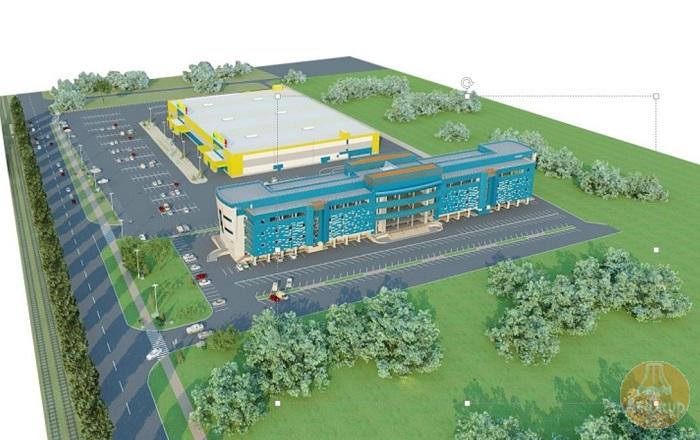 Объект расположен на участке более 0/7 га в деловом и жилом ядре Кировского района Новосибирска — в месте концентрации административной, промышленной, торговой и жилой застройки.
Улица Петухова является одной из важнейших объездных магистралей столицы Сибири, важнейшим мультимодальным транспортным узлом, «южными воротами» города Новосибирска — через ее автотранспортный коридор проходят грузопотоки южного и западного направления, следующие из Казахстана, Таджикистана, Узбекистана, Киргизии, Китая, Монголии, а также с федеральных трасс М-51 (Челябинск, Омск), М-52 (Алтайский край), К-17р (Камень-на-Оби).

Она обслуживает все виды внутригородского наземного общественного, грузового и личного транспорта, а также транзит автомобильного транспорта из ближайших городов — спутников Толмачево, Обь, Краснообск, Бердск, поселков Ордынское, Верх-Тула, Ярково.
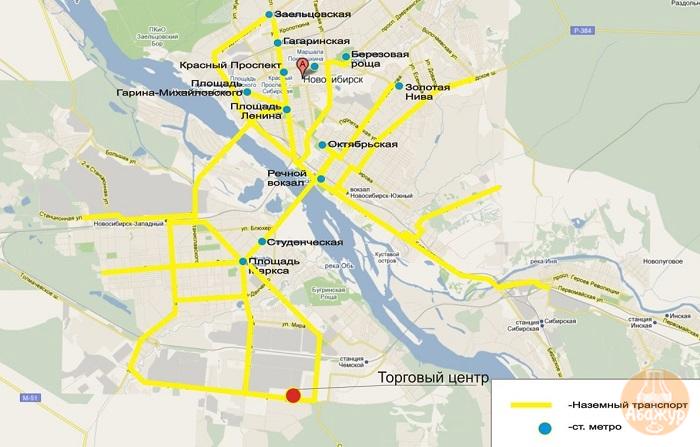 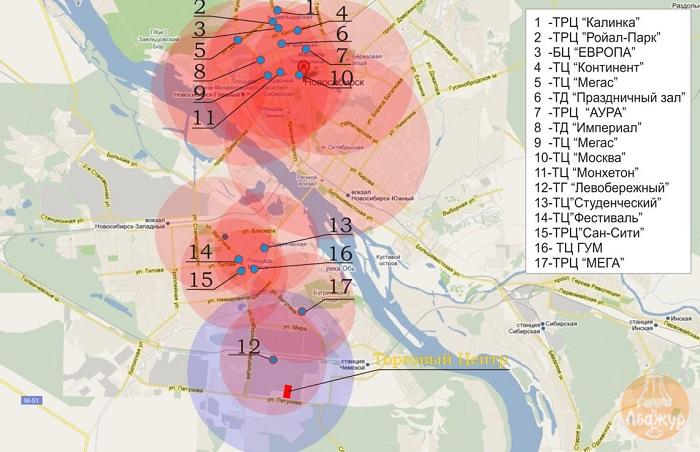 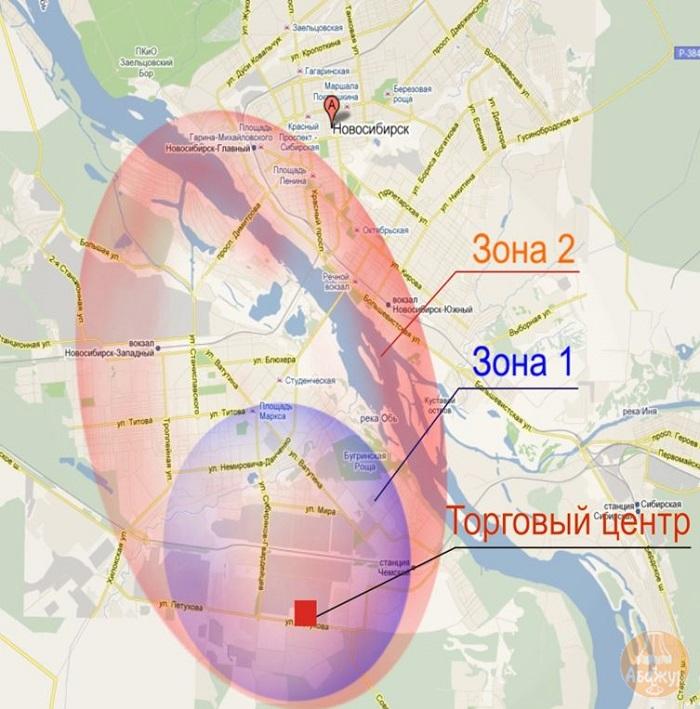 Территория, на которой расположен объект, окружена крупнейшими жилыми массивами Левобережья — «Затулинским» (население 100 тыс.чел.), «Северо-Чемским» (60 тыс.чел) и «Юго-Западным» — в настоящее время идет строительство еще трех новых селитебных секторов: «Акатуйского» (120 тыс. кв.м. жилья), «Южно-Чемского» (335 тыс.кв.м.), новой очереди «Затулинского» (110 тыс. кв.м) и «Северо-Чемского» (60 тыс.кв.м).
Данная площадка уникальна и имеет огромный потенциал для развития, так как согласно новому градостроительному плану в ближайшее время недалеко от улицы Петухова будут построены два новых транспортных моста, — «Оловозаводский» и «Матвеевский», которые станут основной частью скоростных транспортных колец, связывающего все районы города и федеральные трассы.
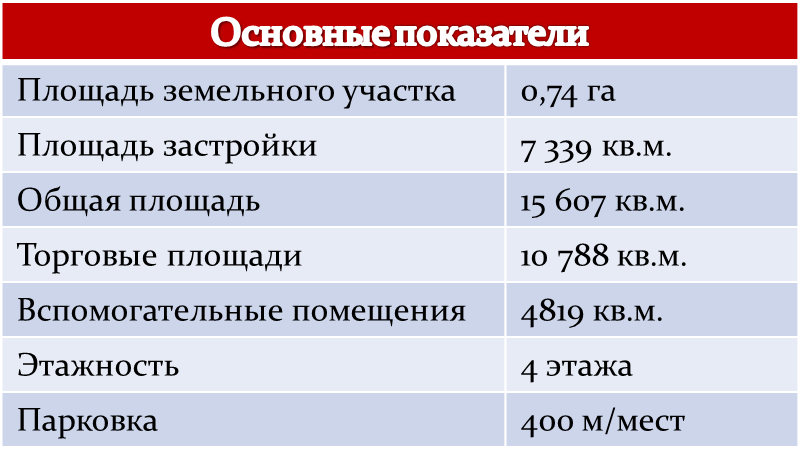 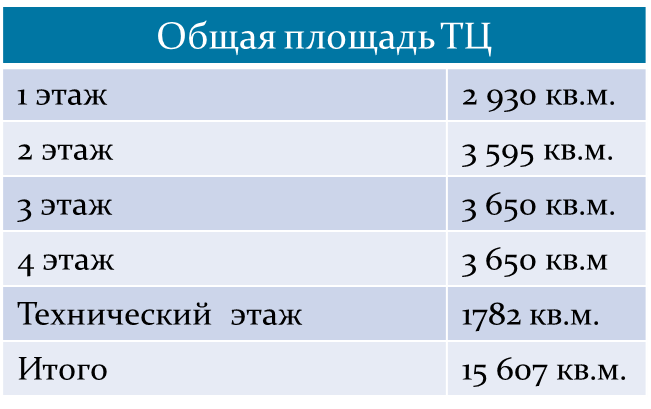 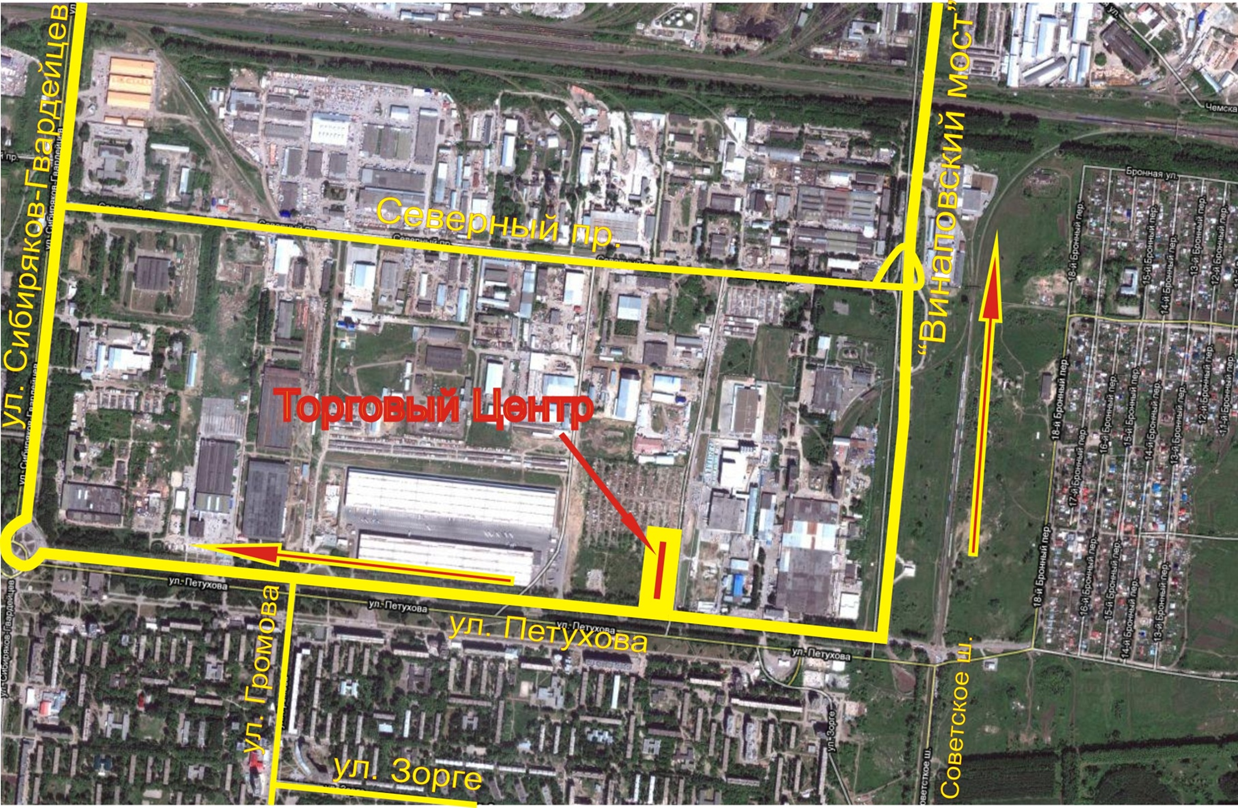 Земельный участок 0,74 Га ул. Петухова Кировский район
Адрес нашего офиса в Новосибирске:

630005, г. Новосибирск, Фрунзенский м-н, Центральный район,
ул. Державина, 59, отдельный вход (красный)

Звоните:
+7 (383) 209-34-55
+7 (951) 392-51-15
info@stroy54.ru 

Адреса наших сайтов:
www.stroy54.ru 
www.lands54.ru